AGRI 4373Equine Reproduction
Dr. Matt McMillan
Introduction
What's the big deal about Equine Reproduction?

What types of jobs are available breeding horses?

How much money spent annually on breeding?

What kind of controversy is found?
Thoroughbred
American Jockey Club
Offices in Lexington, KY and NYC
Formed in 1894

How much money does generated annually?
$34 Billion

How many jobs created?
470,000
Thoroughbred
How many horses registered annually?
More than 30,000 in U.S.
More than 118,000 worldwide

Registered horses must have unique names that are not currently in competition

What rules apply to registering a Thoroughbred Foal?
Registered Sire and Dam
Thoroughbred
Artificial Insemination, Embryo transfer, and cloning are not allowed: Why?

Possible error in assigning parentage
DNA and Blood Testing can eliminate

Economic Reasons
Stallion has a limited number of mares than can be covered in a year
Helps to reduce overpopulation
Some stallions may still cover over 200 mares in a year
Also preserves high prices paid for horses
Thoroughbred
What problems may occur with closed Stud Book?
Loss of genetic Diversity

What are thoroughbreds worth?
2007 Keeneland Sales Reported:
9,124 sold
Total value of ~$815 million
Average Price ~ $90,000
19 horses sold for $1,000
19 horses sold for over $1 million
Keeneland
Current Keeneland Graduates: 
I’ll Have Another
Bodemeister 
Creative Cause

Finished 1-2-3 in the 2012 Preakness
Thoroughbred
Highest price paid at auction for a Thoroughbred was set in 2006
$16,000,000
2 year old colt named The Green Monkey
Injuries limited him to only 3 career starts before being retired to stud in 2008
He never won a race

In 1986 Kentucky Derby winner Ferdinand
Exported to Japan to stand at stud
Was ultimately slaughtered in 2002
Presumably for pet food
Thoroughbred
Storm Cat
Foaled in 1983

Progeny earnings =
Over $115 million

Stud fee from 2002 to 2007
$500,000 per mare
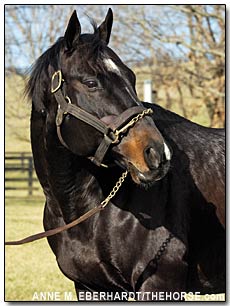 American Quarter Horse
Headquarters
Amarillo, TX

Formed in 1941

World’s largest breed registry and membership organization
Over 2.7 million registered QH in U.S.
Over 380,000 registered internationally

Very versatile Breed
American Quarter Horse
Sire and Dam must be registered QH
One parent may be Thoroughbred

Must have original name
Name can be reused if following criteria are met:
Must be deceased as evidenced by AQHA records
Does not have a performance record
Does not have offspring with performance record

Must not have excessive white
American Quarter Horse
Parentage must be verified under certain circumstances
Parents was < 2 yrs of age at time of conception
Result of embryo transfer
Cooled transported semen
Frozen semen
More than 48 months of age at time of registration
Dam was exposed to > 1 stallion within 30 d
White markings exceeding limitations
Descendant of Impressive
American Quarter Horse
Allows: 
Artificial Insemination
Frozen and Cooled Semen
Embryo Transfer
Recipient mares                                  

Does not allow:
Cloning
What about 
Scamper?
Royal Blue Boon?
American Quarter Horse
What is the American Quarter Horse Worth?

2010 NCHA 2 Year Old Prospect Sale
2.7 million in total sales
High seller $120,000
$17,700 was average price

2010 NRHA Futurity Prospect Sale
1.4 million in total sales
High seller $200,000
American Quarter Horse
High Brow Cat

All time leading 
Cutting Horse Sire

Progeny earnings= 
over $40 million

2011 Breeding Fee
$22,500 per mare
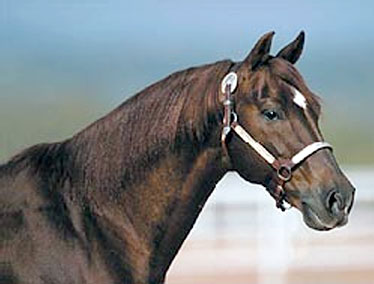 American Quarter Horse
Topsail Whiz

Deceased

#1 All time Leading Reining Sire

Progeny earnings=
More than $6.8 million
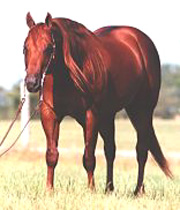 Arabian Horse Association
Formed in 1908

Headquarters
Aurora, Colorado

Arrived in U.S with Spanish Conquistadors

Over half million in U.S. today

Highest selling Arabian stallion sold for $11 million in 1984
Arabian Horse Association
Registration:

Pure breeds vs. half breeds

Parentage verification

Artificial insemination allowed
Cooled or frozen semen ok

Embryo transfer allowed
Recipient mares allowed
Arabian Horse Association
Baske Afire
1 leading sire of 
Halter and performance horses 
Both the U.S. and Canadian Nationals 

2011 Breeding Fee 
$5,000
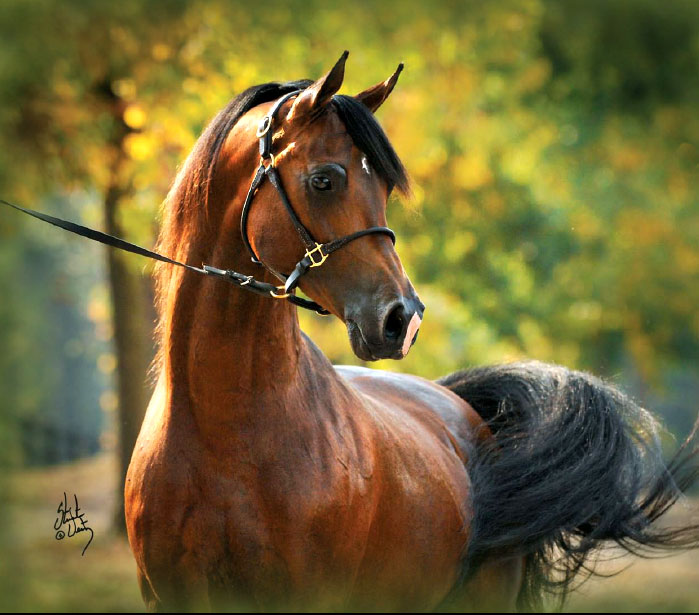